Проект:«Безопасный интернет нужен детям с ранних лет»
 выполнен учащейся 2 «В» класса
 МБОУ СОШ № 16 
Весниновой Олесей, 
 руководитель педагог-психолог МБОУ СОШ № 16 п.Красносельского Андреева  Любовь Алексеевна. 
В проекте приняли участие:
 мама - Веснинова Ольга  Павловна,
тетя - Борисова Инна Павловна.
Знают дети с ранних лет
Что такое Интернет










                                                      Это игры и общенье
И помощник в обученье
На
На любой вопрос ответ
Вам подскажет Интернет
Только каждый должен знать Соблюдать и выполнятьПравила безопасностиЧтобы избежать опасности
Эти правила знаете вы?
Я подскажу вам, они таковы









Чтобы вредные программы
В интернете не  поймать
Ваш ПК конечно должен
Антивирус защищать
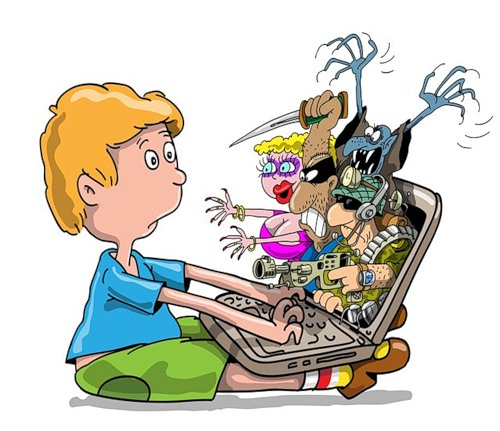 Чтобы взрослые рекламы
Не маячили в сети
 Непременно маму с папой
Фильтр поставить попроси
Если ты еще ребенок
Тебе нет и десяти
Не засиживайся долго 
Ты в компьютерной сети
Не делись своей проблемойС незнакомыми людьмиА с мошенником столкнулсяМаме с папой расскажи
Только детские страничкиВ интернете посещай Но играй  не только в  игры                                                                           А и знанья получайЯ эти правила всегда выполняю честно И в виртуальном мире мне смешно и интересно
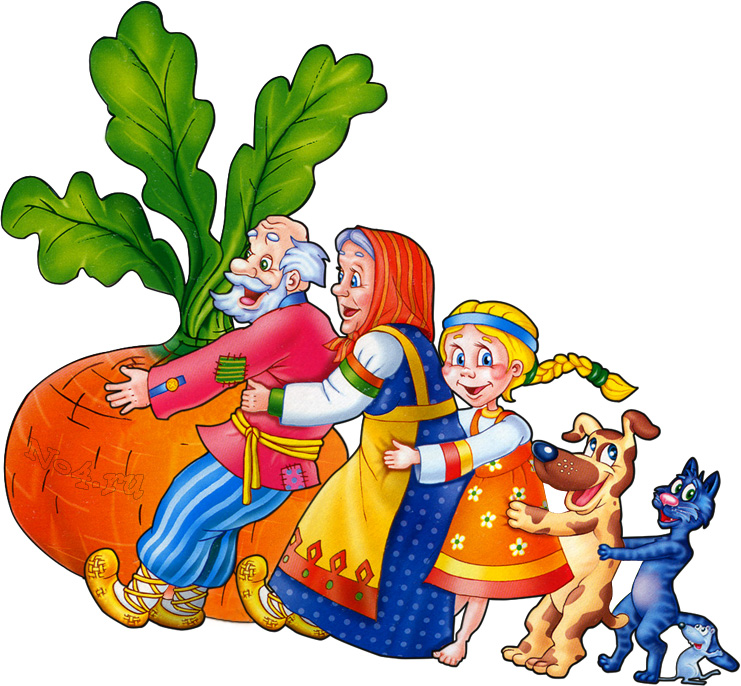 Это дядя президент
Позаботился о нас
И издал такой Указ:
«Чтобы были защищенными дети
Посещая локальные сети»